Soundness problem for Resource-Constrained Workflow netsrevisited
Natalia Sidorova and Christian Stahl
Resource-Constrained WF-nets             (RCWF-nets)
Resource places Pr


Production net Np
with production places Pp

PrPp =
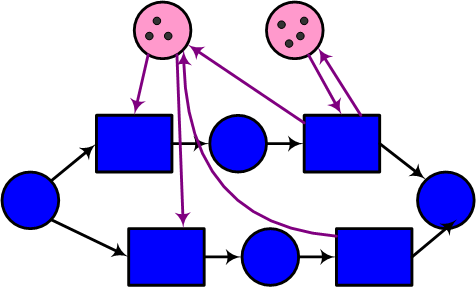 f
i
A Petri net N with a set of places PpPr  is an RCWF-net if its projection on Pp is a workflow net.
Mixable instances vs. independent instances
Instances in the production net can be independent, e.g. as in handling insurance claims
Or they can interfere with each other: produce a number of bicycles, all exactly the same, no matter which wheels go to which one…
For independent instances, we can introduce token id’s, and further reduce the model to classical Petri nets by substituting the production net by a state machine obtained from the reachability graph of the production net. 
So in both cases we can just deal with classical Petri nets.
Different types of resources
Durable: machines, people
Consumable: paper, building materials, etc.
Producible: whatever you produce in your process

Shared: among different workflows
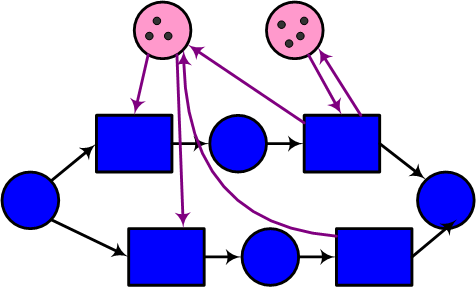 f
i
Different types of resources
Durable: machines, people
Consumable: paper, building materials, etc.
Producible: whatever you produce in your process

Shared: among different workflows
Environment
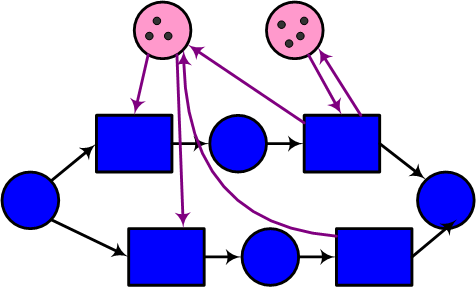 f
i
Modelling Environment
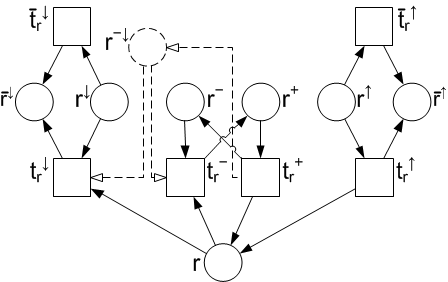 Modelling Environment
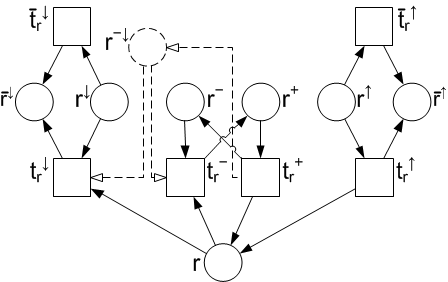 Lending/borrowing resources
Modelling Environment
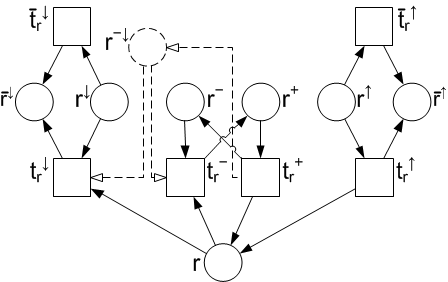 Permanently adding resources
Modelling Environment
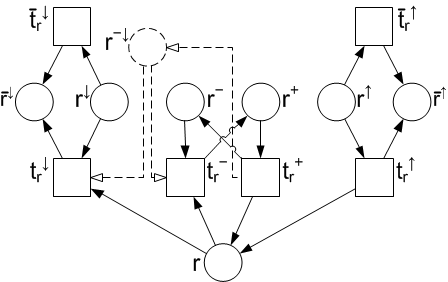 Permanently removing resources
Modelling Environment
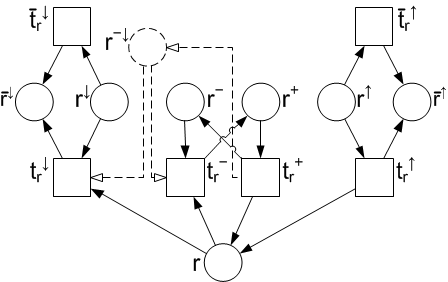 Possibly extendable to model dependencies between the bounds, e.g. the total number of resources that can be removed permanently or temporarily
Modelling Environment
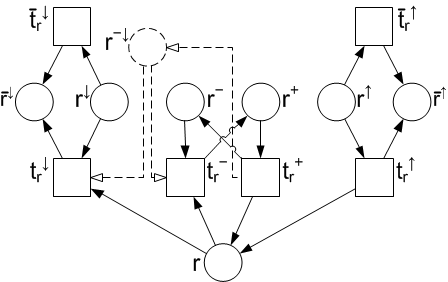 Configuration of the environment:  the initial marking
A simple observation
Since borrowing is temporary—that is, under the fairness assumption, the environment will eventually return the borrowed resources—the choice of the initial marking for r- does not change the set of markings reachable in the composition of the workflow and the environment projected on the workflow places: The workflow can always wait until the environment returns the resources borrowed and then proceed. 
The same applies to lending resources.

Borrowing/lending can play a role if the process is timed.
Generic case environment
Goal: create an arbitrary number of cases from the interval [k1, k2]
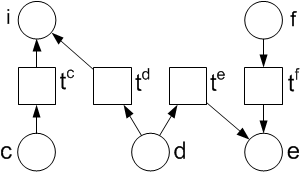 k1
k2
c – cases to create
d – cases possible to dismiss without creating
e – cases ended
Well-defined RCWF-net
The production net have no redundant places (i.e. P\{i} contains no proper siphons),
The production net is k-sound, for all                              mE(c) ≤ k ≤ mE(c) + mE(d),
no resource tokens can be created by the WF-net (checked using the incidence matrix),
there exists a place invariant for the places c, d and e, guaranteeing that the number of instances remains constant
for every resource place, there exists a place invariant, guaranteeing that the number of resources remains constant
Formally…
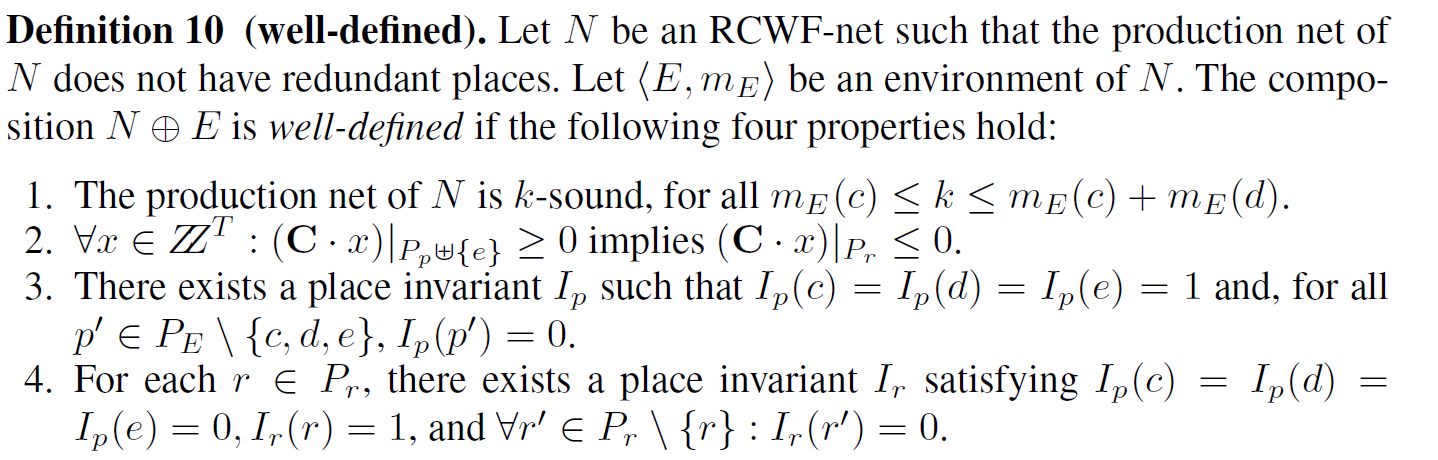 Interval soundness
Let N be an RCWF-net and <E;mE> be an environment of N such that NE is well-defined. Then, N is sound with <E;mE> if for all                               there is some
                                                                       and

This definition captures many variants of interval soundness, under condition that the number of cases and the number of resources are bounded
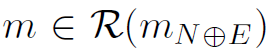 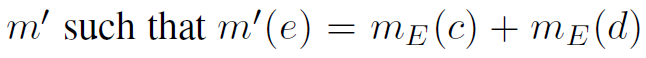 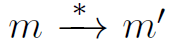 Deciding soundness (1)
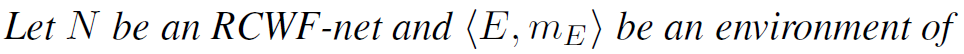 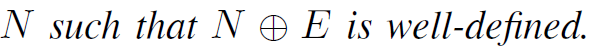 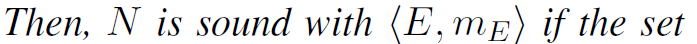 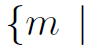 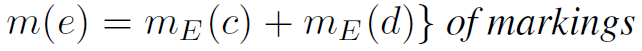 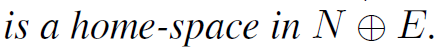 Deciding soundness (2)
The short-circuited net is live and bounded.
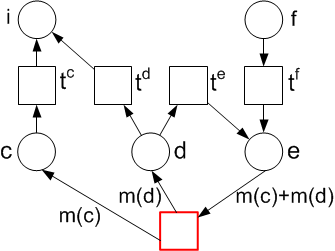 A side note
This does not hold for the “standard closure”:
The RCWF-net is not (3; 1)-sound: t1 t2 t4 t1 leads to deadlock [2f; p1], while the short-circuited net is bounded and live.
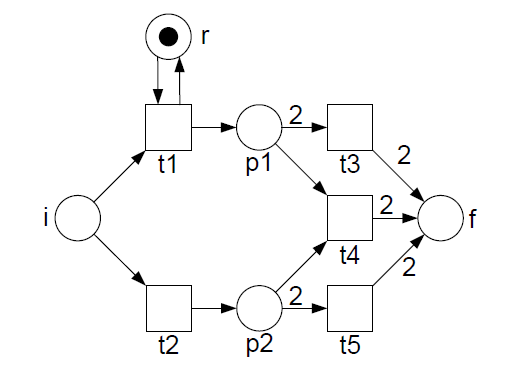 Repairing Interval Unsound RCWF-Nets
Construct a controller C that controls those transitions of N that produce tokens on or consume tokens from a resource place.
We assume the controller cannot control actions of the environment. (In case one would find it possible to control actions of the environment, our construction can be adapted by labeling certain transitions of E and adding those actions to the alphabet of C.)
Still to be investigated
Combining data and resources
Resources and configurability